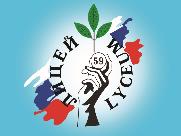 Муниципальное общеобразовательное бюджетное
 учреждение Лицей №59 г.Сочи
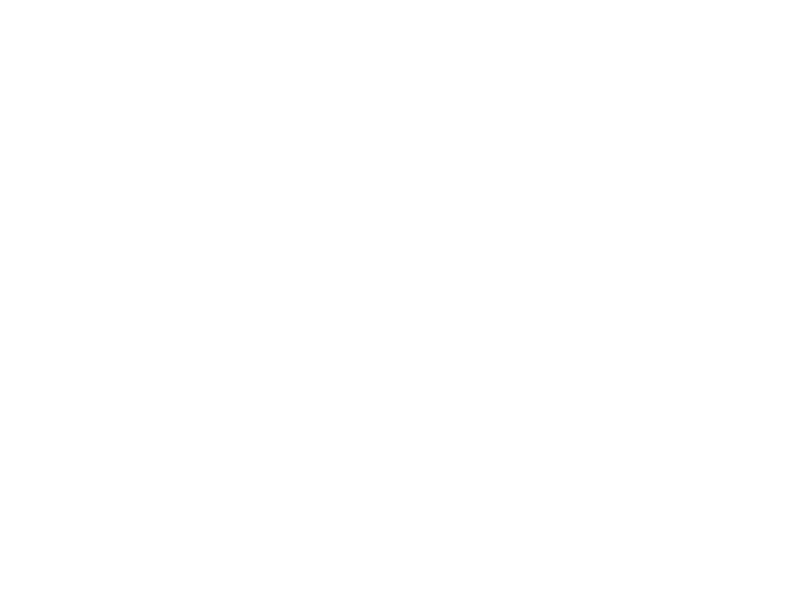 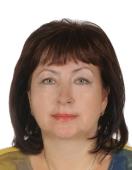 Современные методы обучения школьников проектно-исследовательской деятельности в рамках урочной и внеурочной деятельности
Из опыта работы
учителя английского языка
Калашник 
Татьяны Леонидовны
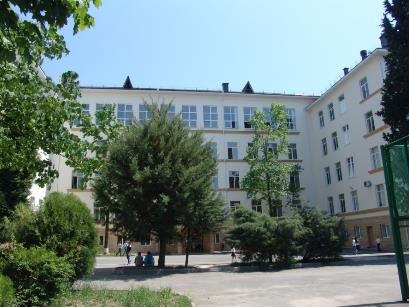 http://liceum-59sochi.narod.ru
tatkalash60@mail.ru
г.Сочи  2018 год
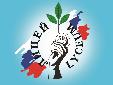 Ребенок-это не  «пустой сосуд, который нужно наполнить, 
но факел, который нудно зажечь»!
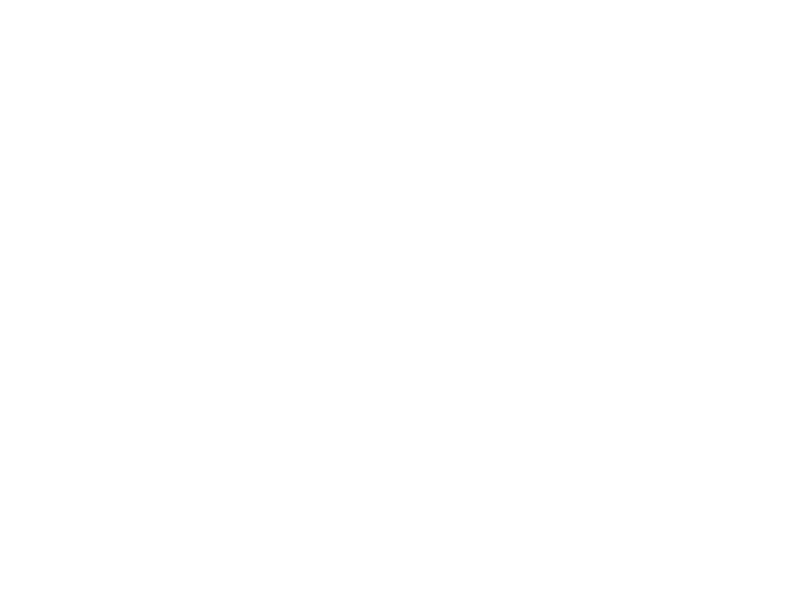 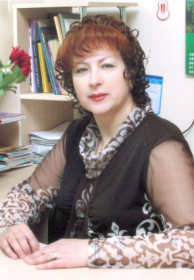 Преимущества метода проектов:
развитие  инициативности  детей;
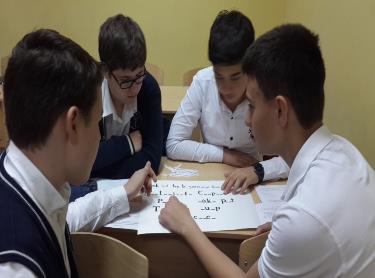 принятие самостоятельных решений;
отстаивание собственной точки зрения;
умение работать в группе и индивидуально;
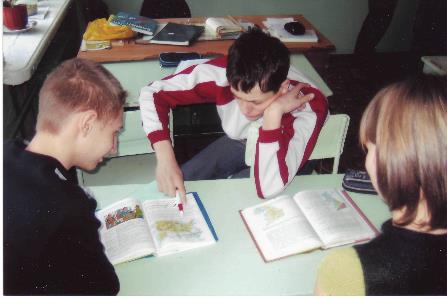 развитие языковых навыков говорения, чтения и письма;
повышение творческого потенциала учащихся.
3
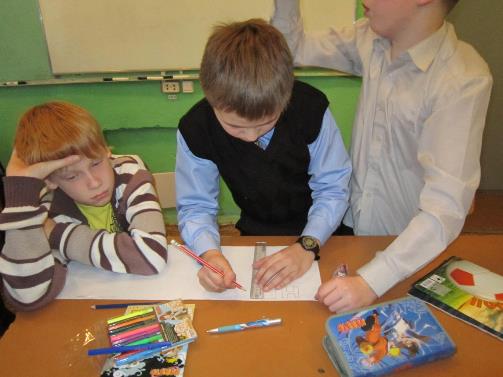 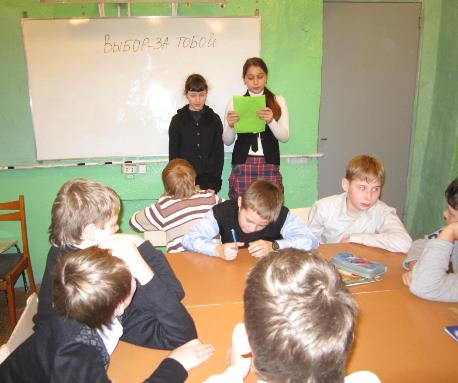 Практическая  ценность использования метода проектов:
учащиеся улучшают навыки устной речи;
учащиеся развивают все аспекты иноязычной коммуникативной компетенции.
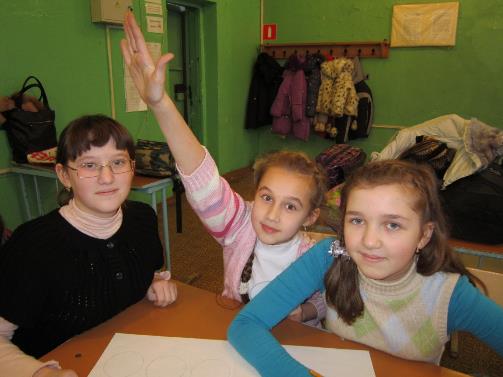 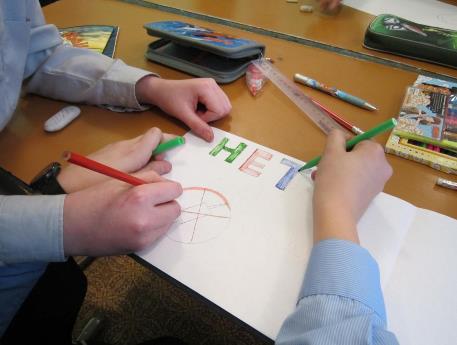 4
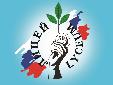 Создание проекта по теме: «Одежда»
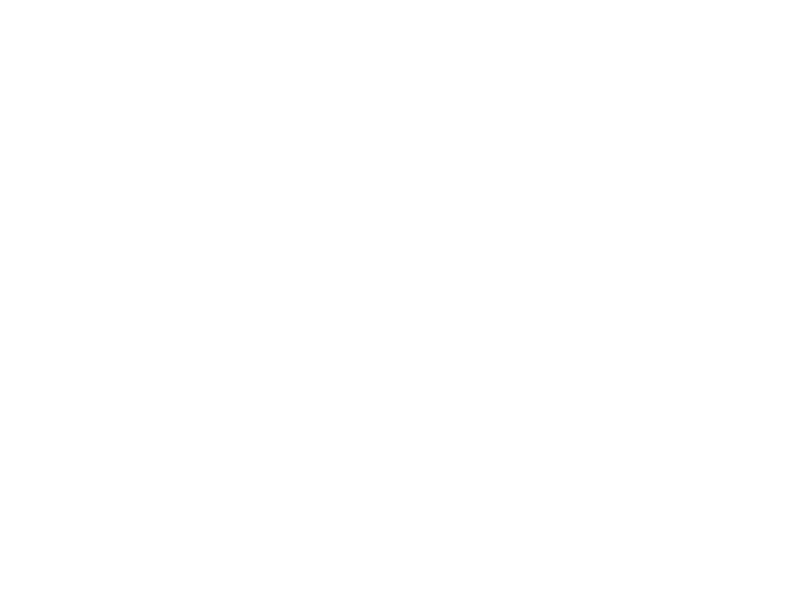 Использование интерактивных технологий при реализации задачи  развития творческого потенциала обучающихся через коммуникативные умения и коллективную деятельность в группе.
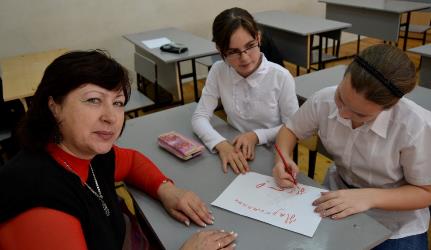 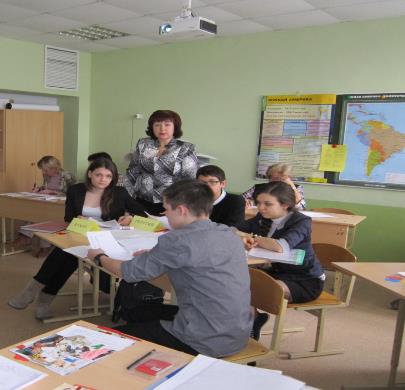 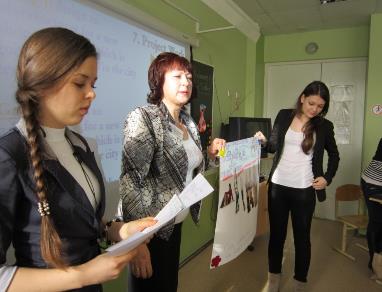 5
Работа учащихся над проектом: 
Мой Сочи
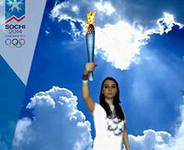 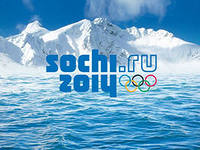 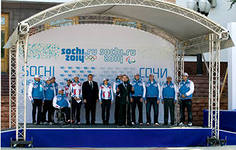 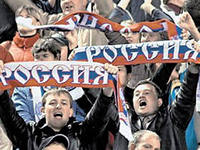 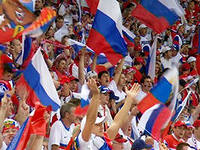 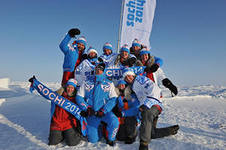 6
В ходе работы над проектом «Мой Сочи» были использованы
 видео и аудио материалы, ресурсы сети Интернет, словари
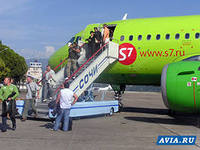 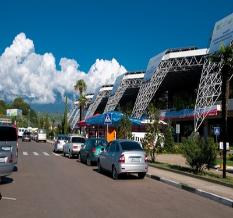 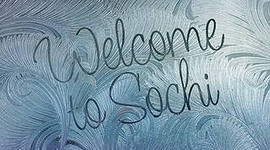 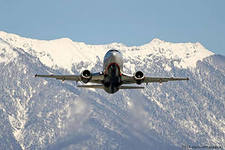 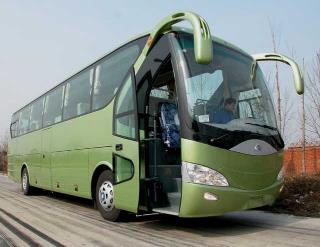 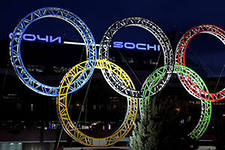 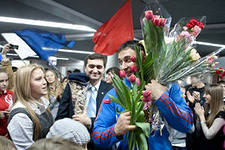 7
Нетрадиционные формы проведения занятий по английскому языку
8
Эффективность проектно-исследовательского метода:
влияние на развитие личности и состояния психологического здоровья лицеистов;
совершенствование системы диагностики обучения, воспитания и развития обучающихся;
творческий характер совместной деятельности учителя и учеников;
позитивное отношение учащихся, изучаемому предмету;
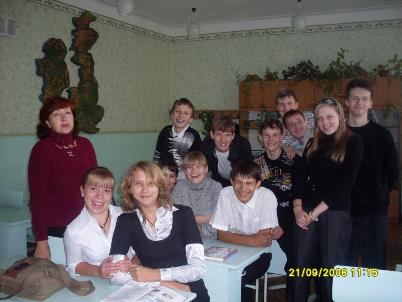 оптимальный психологический климат на уроках иностранного языка.
9
Результаты моей педагогической деятельности
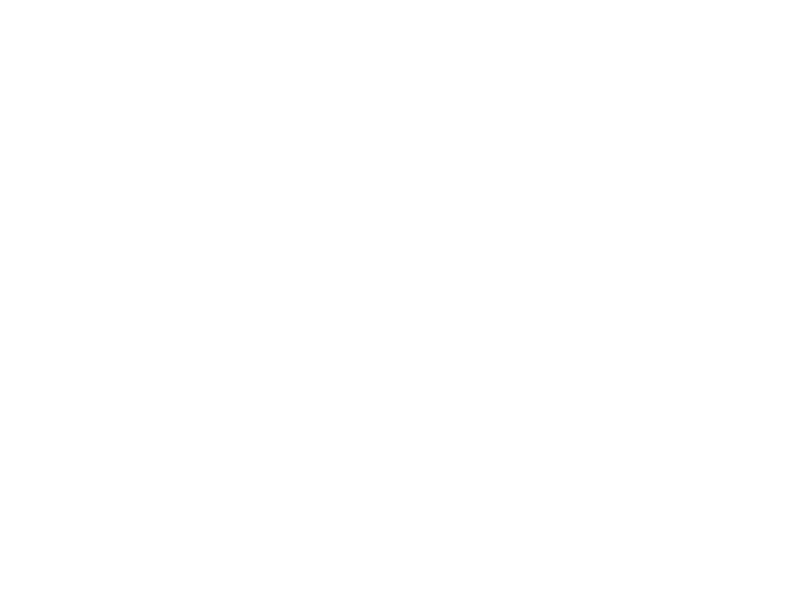 Динамика роста среднего балла по предмету
Диаграмма роста качества знаний при 100% уровне обученности
Сравнительная диаграмма уровня обученности и качества знаний в среднем по школе и по предмету за 2017-2018
 учебный год
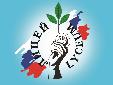 Достижения моих учеников
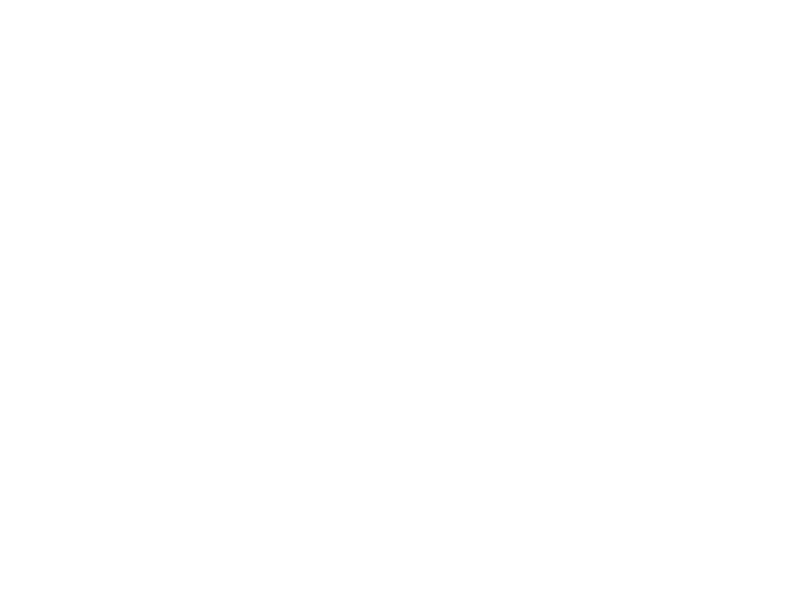 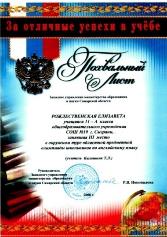 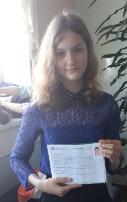 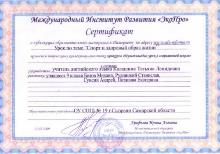 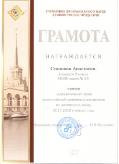 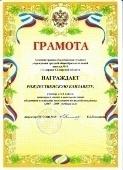 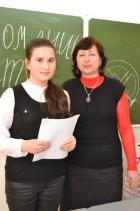 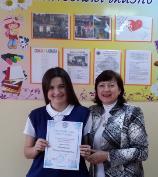 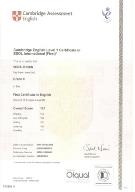 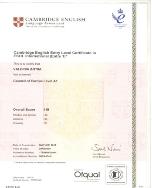 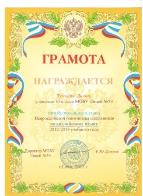 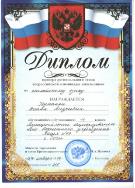 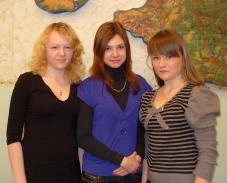 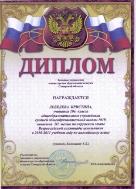 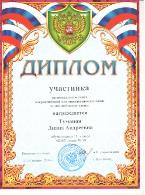 11
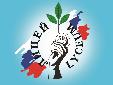 Всегда в развитии,                                  в стремлении вперёд!
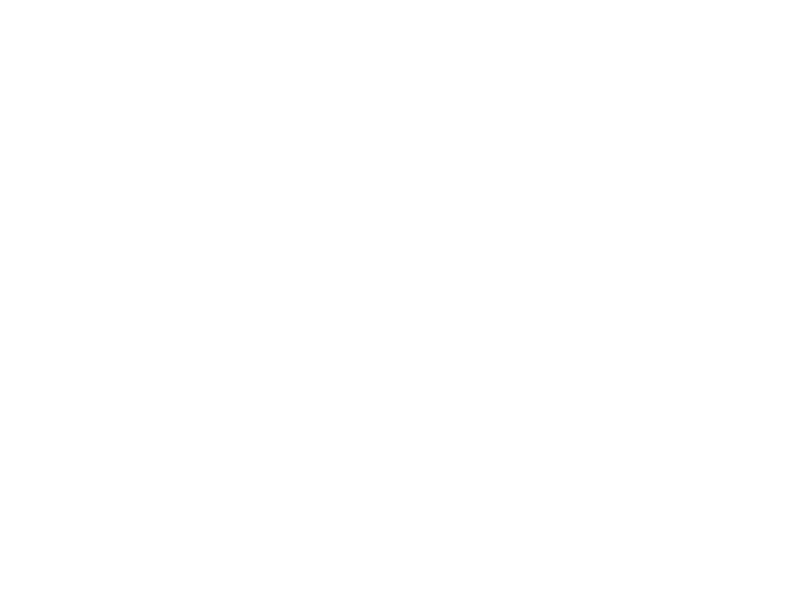 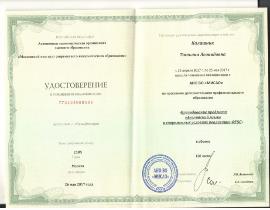 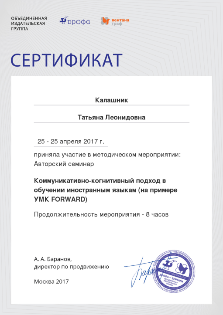 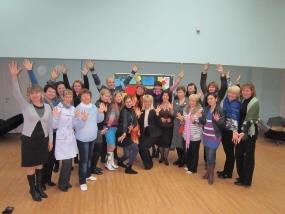 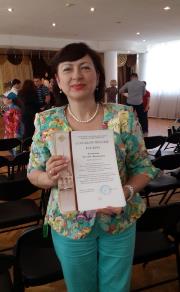 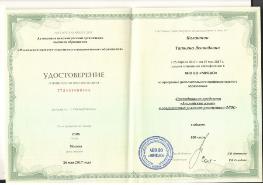 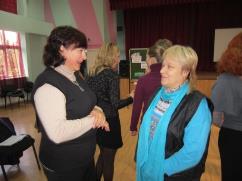 12
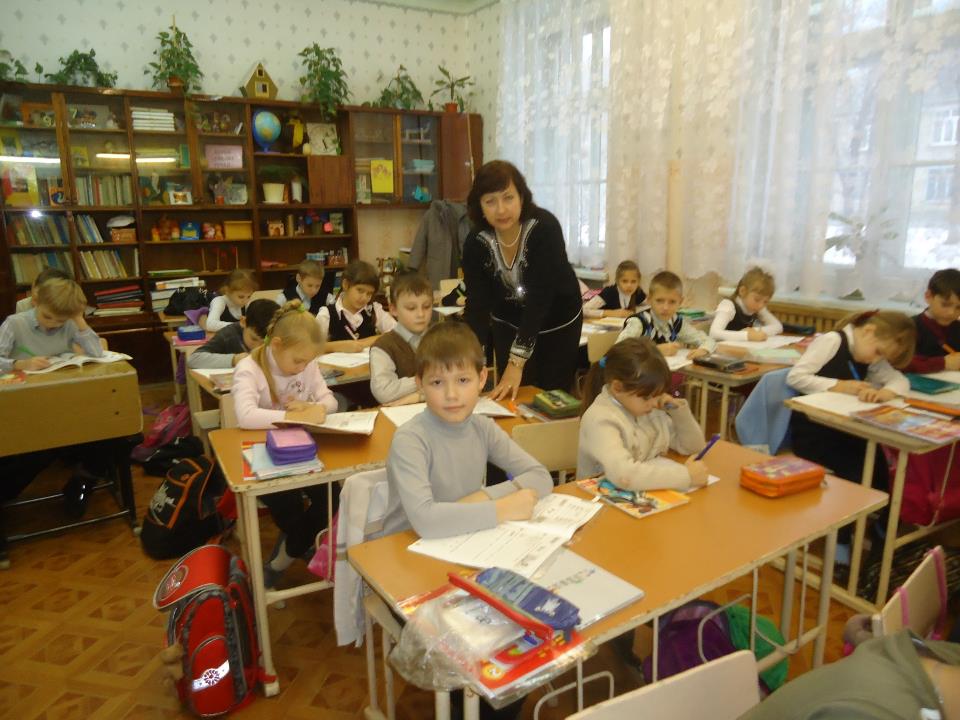 13
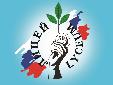 Что оставлю я в детских сердцах…
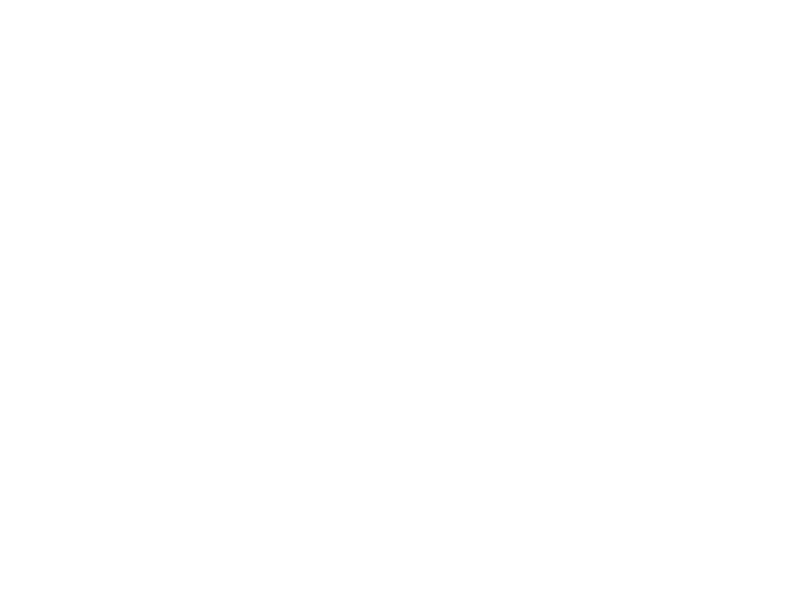 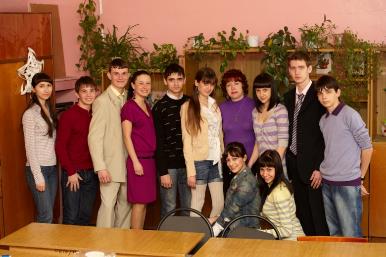 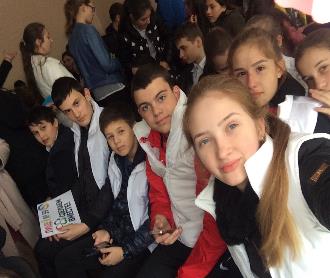 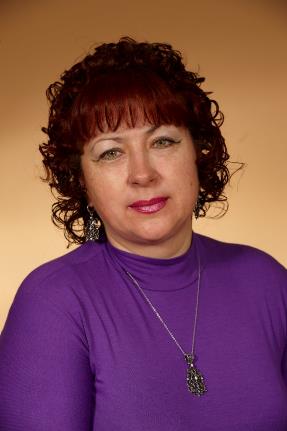 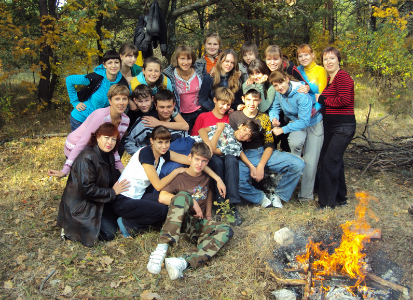 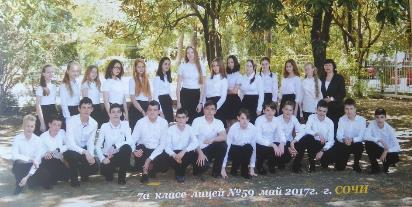 14
Спасибо за внимание!!!
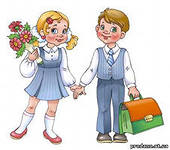 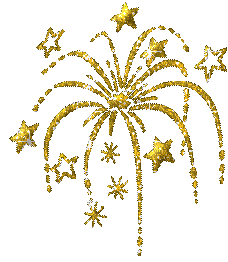 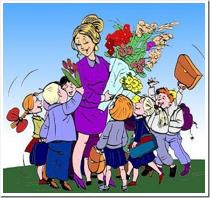 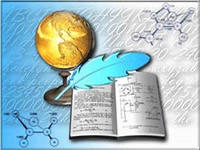 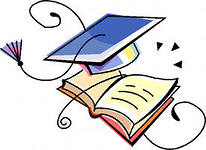 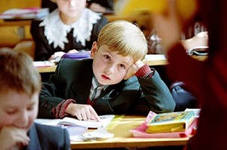 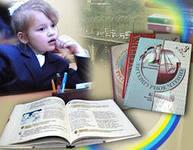 15